Real, Live, and Concise: Answering Open-Domain Questions with Word Embedding and Summarization
Rana Malhas, Marwan Torki, Rahma Ali, Tamer Elsayed, Evi Yulianti 





TREC-2016, LiveQA Track
November 17th, 2016
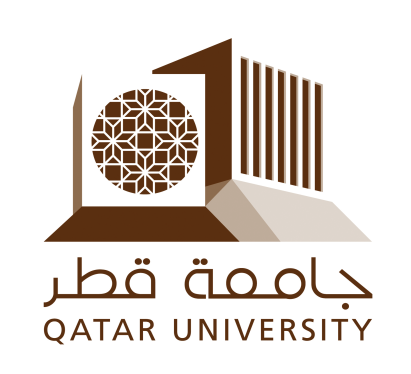 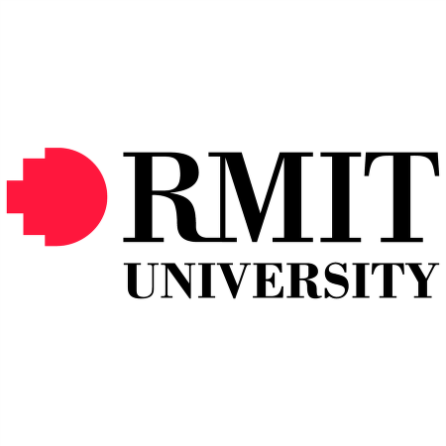 1
Why?
Interested in QA over social media
Interested in live and real-time systems
Because we did very poorly last year!
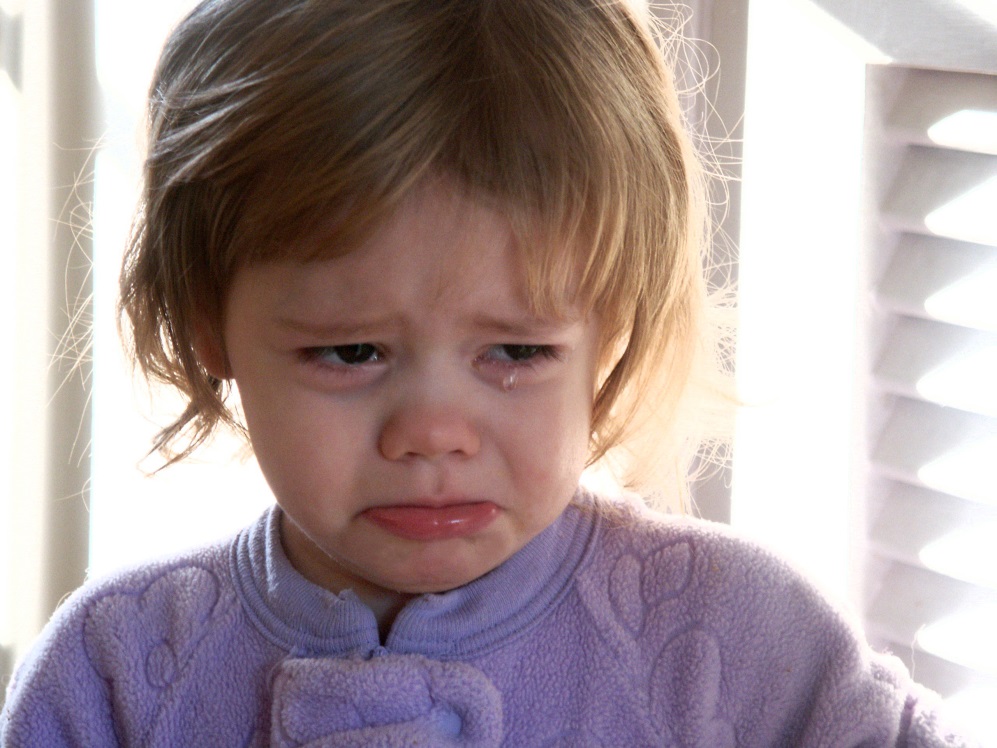 2
3 Key Ideas of Our Approach
Retrieve enough/large set of candidate answers
Leverage multiple sources
Learn how to rank retrieved answers
Try new features
Summarize top-ranked answers
Extractive at the sentence level
3
Answer Retrieval
Answer Retrieval
Q
Google
Search
Bing Search
YA! Search
incoming question
aggregated answers
candidate answers
candidate answers
A
A
A
A
Live API search
Archived index of 16.9M Qs (2013-2016)
Live scrapping of search results
Snippets of top 5
Question-Question similarity
Best answers of top 5
Snippets of top 5
4
Learning How to Rank Answers
pre-trained GloVE model
Feature Extraction
TREC’15 QRELS (training data)
MK features
Cov features
Covariance of word embedding dimensions of GloVE vectors
Metzler-Kanungo:
answer length
exact match
term overlap
LM score
5
Document Pre-Processing
Lookup Word Embedding Model
Learned Word Embedding Model
Un-labeled Document Collection
Learn Word Embedding
6
Learning How to Rank Answers
pre-trained GloVE model
Feature Extraction
Learning to Rank
features
TREC’15 QRELS (training data)
answer ranking model
MK features
Cov features
MART (Multiple Additive Regression Trees)
Covariance of word embedding dimensions of GloVE vectors
Metzler-Kanungo:
answer length
exact match
term overlap
LM score
prediction model in the form of an ensemble of weak prediction models
7
Live System
Answer Retrieval
Q
Google
Search
Bing Search
YA! Search
incoming question
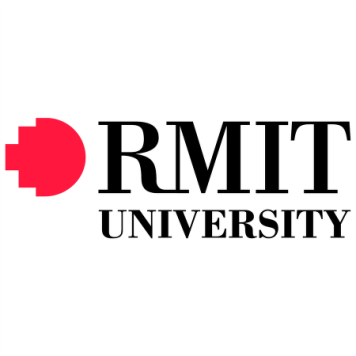 aggregated answers
candidate answers
candidate answers
Extractive summary of top 3 ranked answers. 
Works at sentence level
Model solves maximum coverage problem where coverage of important terms is maximized while redundancy is minimized. 
Transformed into a linear programming problem.
A
A
A
A
answer ranking model
pre-trained GloVE model
A
Answer Ranking
Feature Extraction
Ranking
features
Summarization
A
rankedanswers
returned answer
8
Experimental Setup
Training data: TREC 2015 QRELs
Used RankLib for L2R
5-fold cross validation 
used MAP as the objective function
9
Pre-TREC L2R Experiments
Model trained over MK features only outperformed other models!
High dimensionality in covariance word embedding features didn’t contribute much given increasing space and time complexities
10
Submitted Runs
Sources Only
Every Thing
Simple
11
Official Results
12
Official Results
13
Official Results
14
Official Results
15
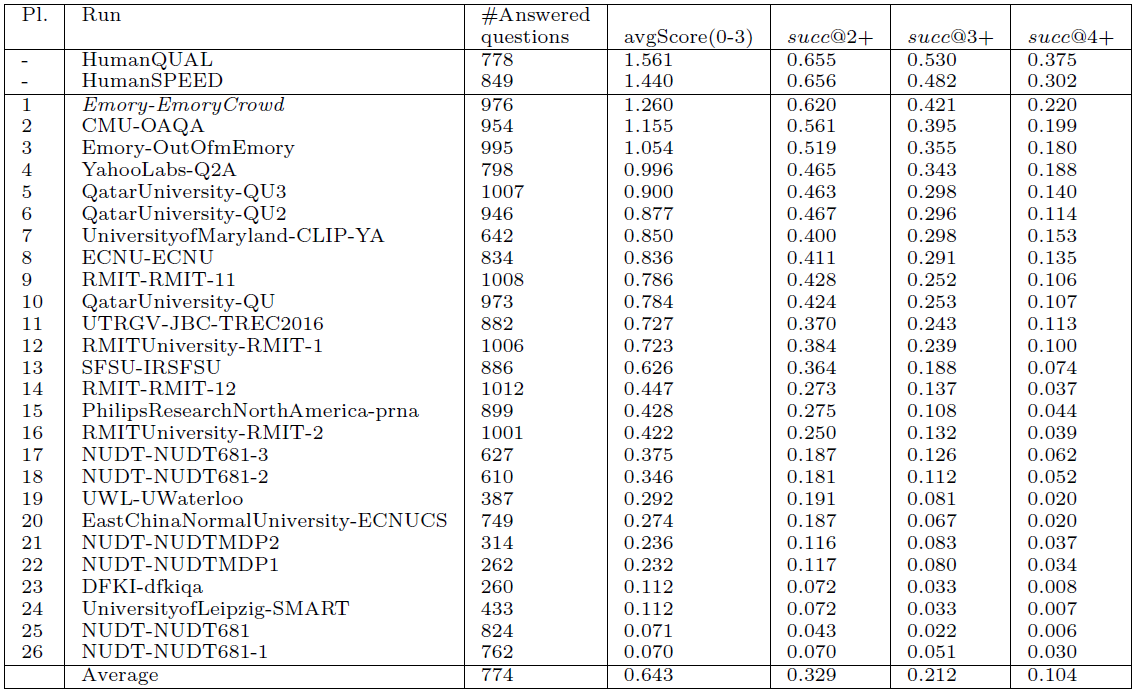 16
Sources of Returned Answers in “Sources Only”!
17
Conclusion
3-stage QA system: answer retrieval, answer ranking and summarization

MK features are very effective!
Cov over Word Embeddings didn’t prove itself (yet!)  
Relying on Web Search is risky!


Ranked 4th among automatic runs!
18
Future Work
Ablation study!
Better ways to combine word embedding features with others
Scalable answer retrieval (to avoid timeout problems)
Apply L2R ot sentence level
Learn when (not) to summarize
19
Acknowledgment
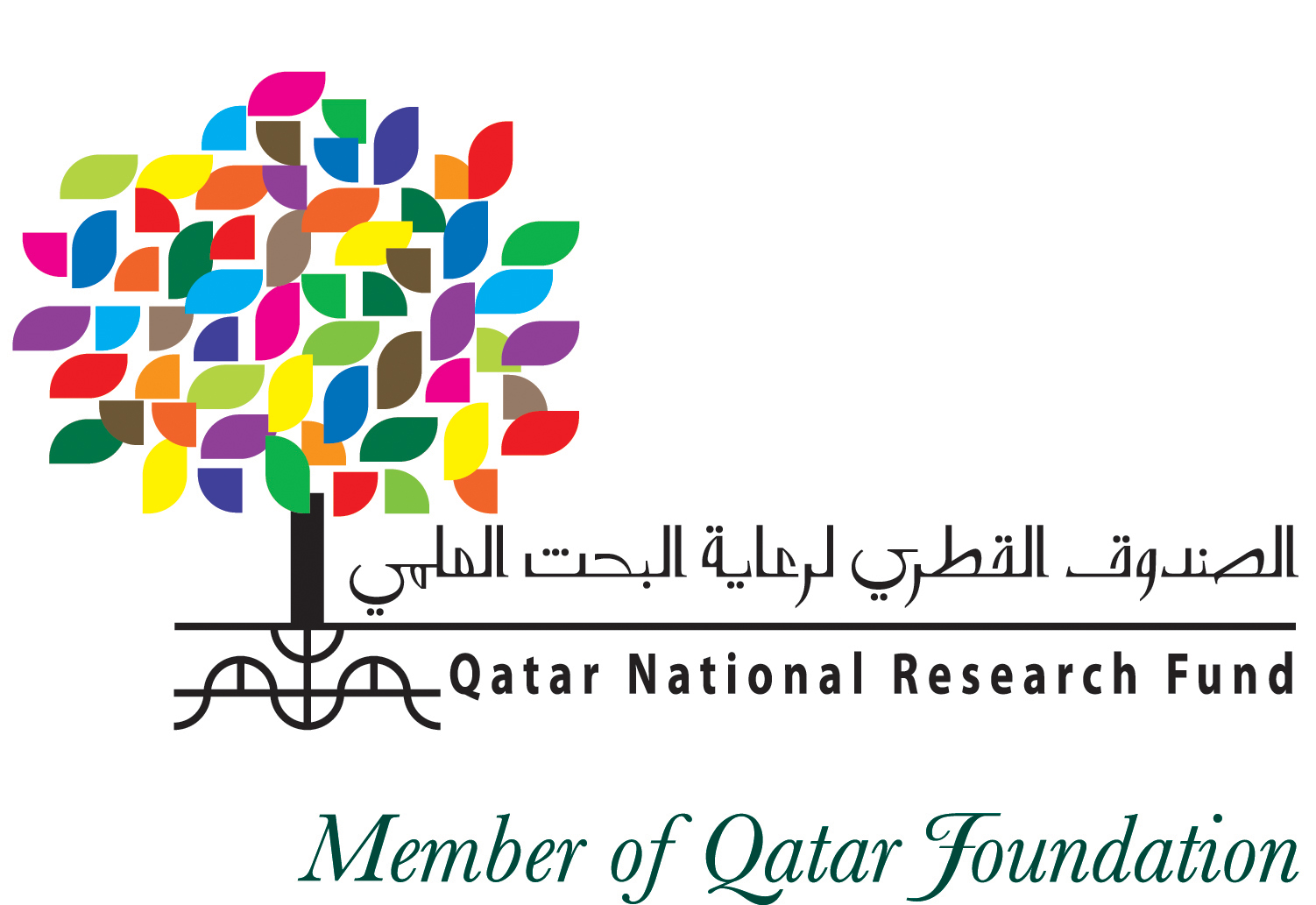 20
Thank You!
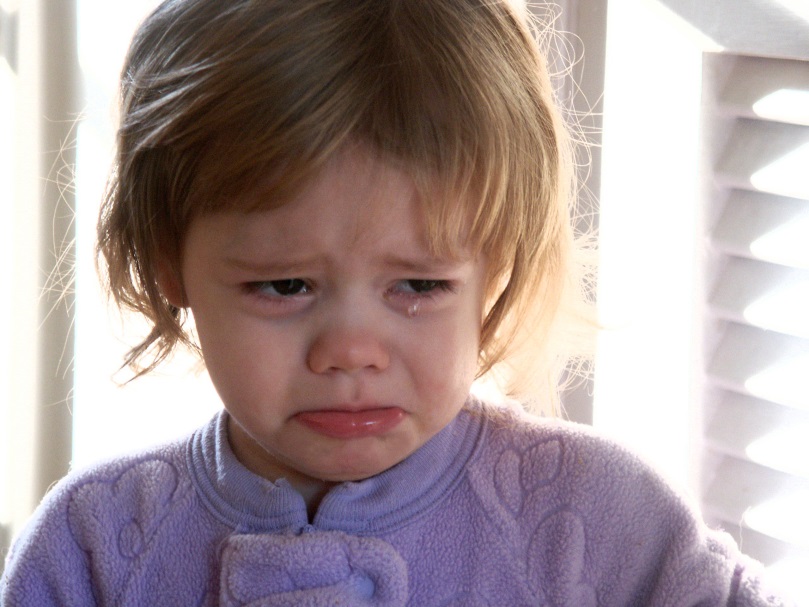 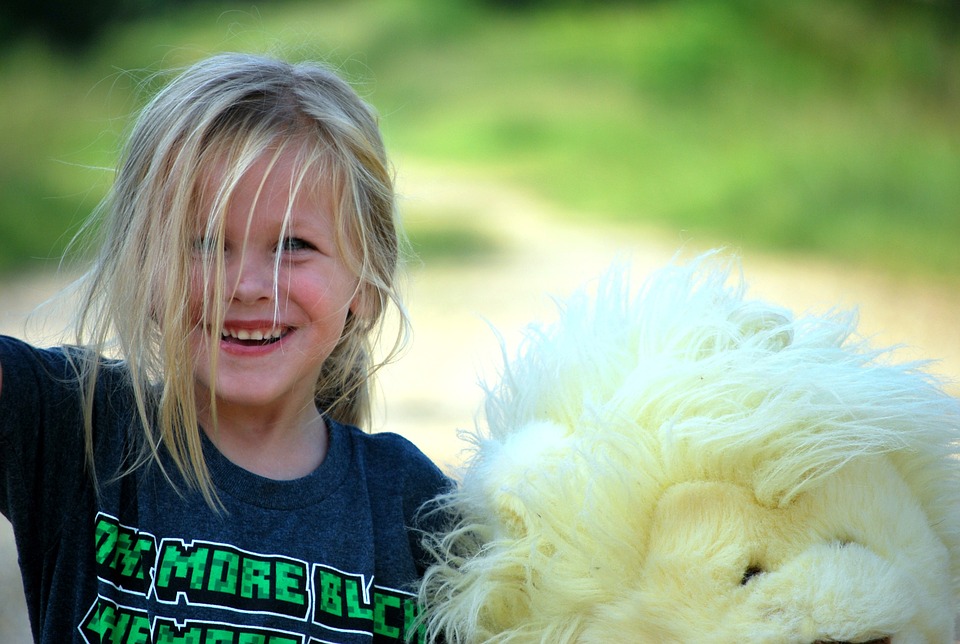 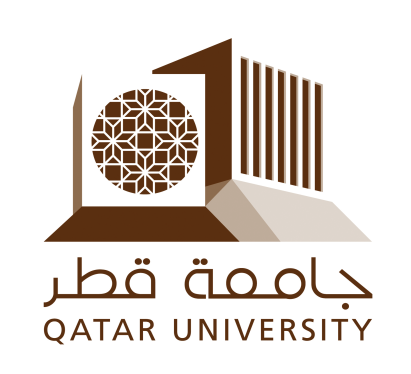 21
Question: Foot pain unable to walk?
Answer: X-rays and other imaging tests (CT scans, MRIs) may be ordered if there are not obvious signs of an underlying cause, or if you are unable to put weight on your foot. Physical examinations may also reveal where the problem is located in the foot. Treatment Options for Your Foot Pain There are numerous things you can do to control or treat your foot pain. The first step is seeing a foot specialist, a podiatrist, or a foot and ankle surgeon. You can sometimes help yourself by using the acronym RICE to relieve foot pain. RICE stands for Rest, Ice, Compression, and Elevation.
Sources Only
Bing
Question: Do you need an exotic animal permit to own a peacock?
Answer: You need a licence to keep some animals, eg: wild cats primates wild dogs, eg wolves certain pigs, eg wild boar marsupials See the full list of animals you need a licence for. Hybrid or cross-bred animals may need a licence, depending on how far removed the animal is from its wild ancestor. If you’re not sure, ask your local council.
Every Thing
Summary
Question: Which is an example of the absolutism under peter the great?
Answer: fighting the great northern war required unprecedented economic resources, and russia's yawning budget deficit and aging infrastructure meant that the state could not effectively allocate resources and money in wartime. peter's government was constantly in dire need of money, and at first it responded by monopolizing certain strategic industries, such as salt, alcohol, oak, and tar. peter also taxed many russian cultural customs (such as bathing, fishing, beekeeping, and wearing beards) and issued tax stamps for paper goods. however, with each new tax came new loopholes and new ways to avoid them, and so it became clear that tax reform was simply not enough. **the solution was a sweeping new poll tax, which replaced a household tax on cultivated land. previously, peasants had skirted the tax by combining several households into one estate; now, however, each peasant was assessed individually for a tax of 70 kopeks, paid in cash.
Simple
YA!
22